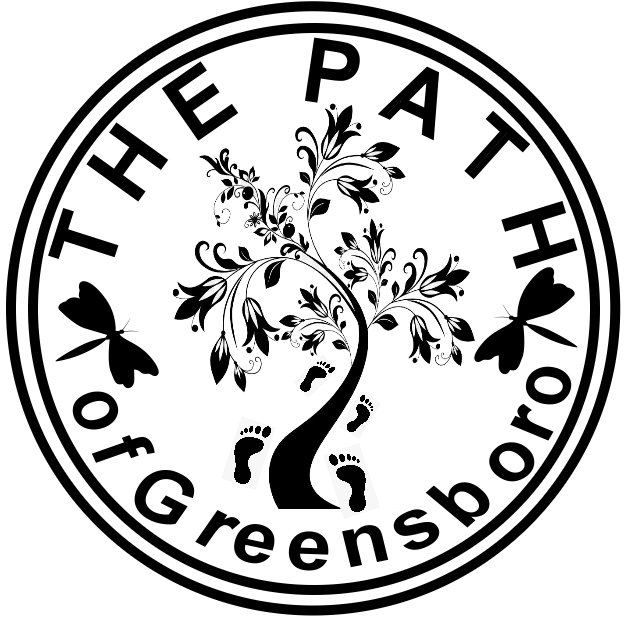 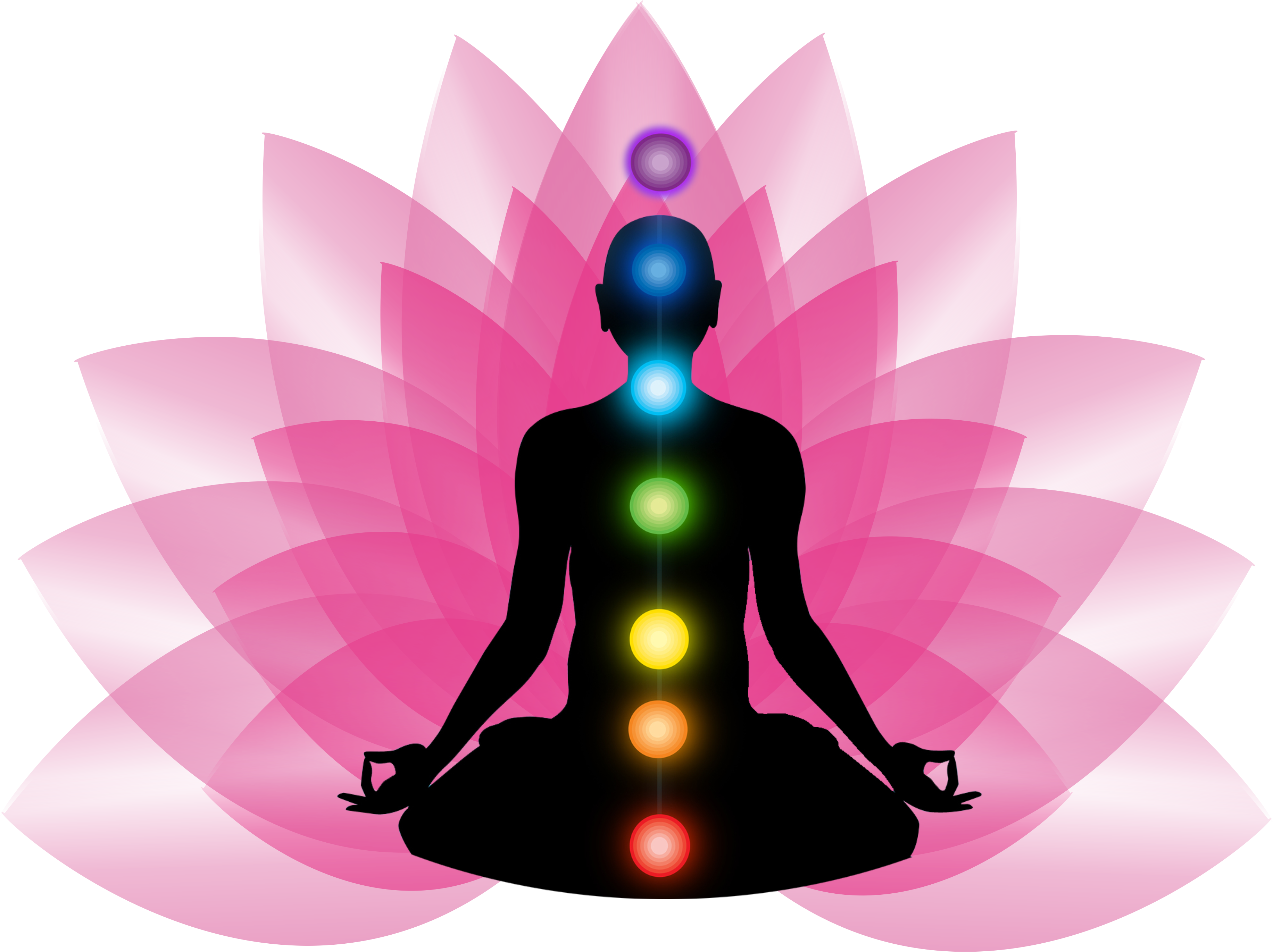 A brief overview & review of these 7 vital energy centers
The Chakras presented by Christopher Loggains
The Human Body is our vehicle & home while living on the 3D earth plane
All aspects of our physical being are connected with the 5 senses creating our life experiences.
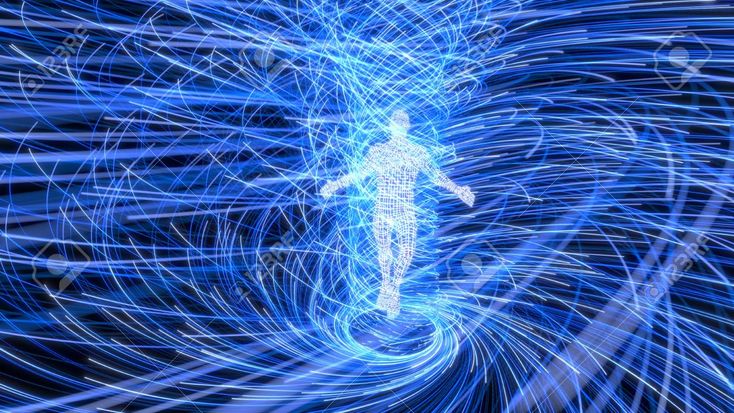 Everything is energy with its own vibrational frequency and everything is connected in the universe
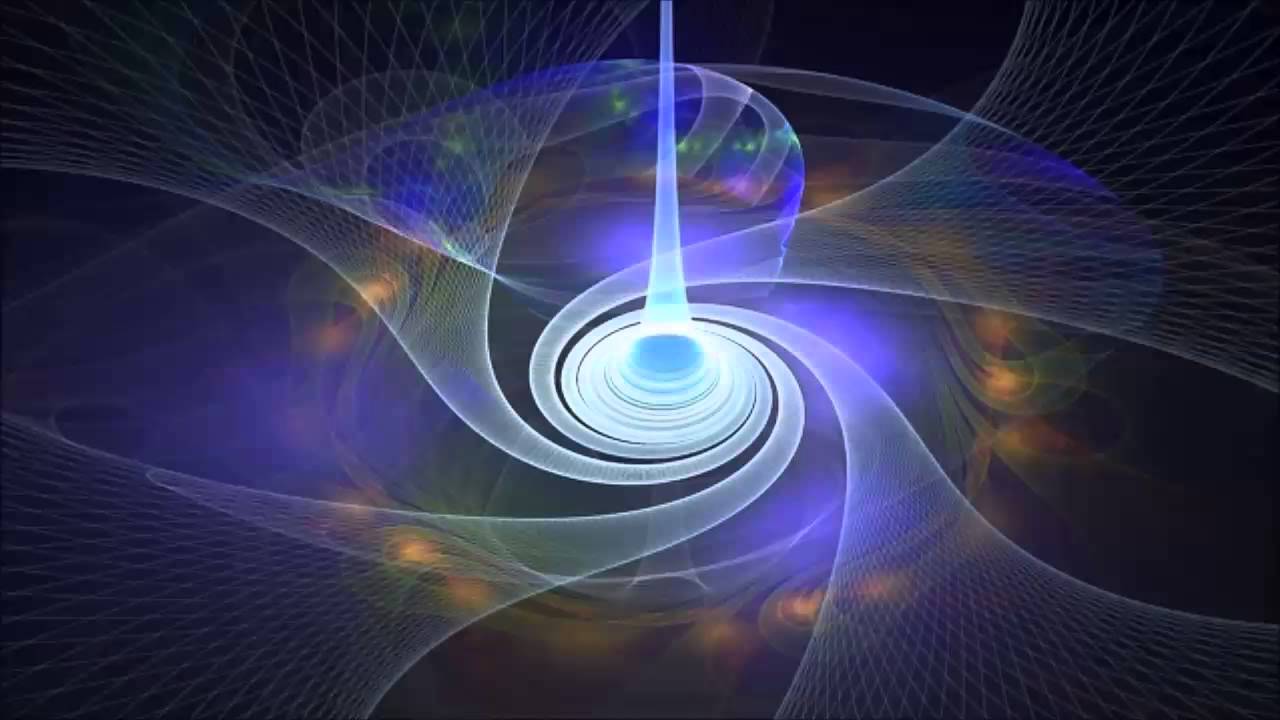 This energy has many names, for example: CHI,PRANA, LIFE FORCE etc.
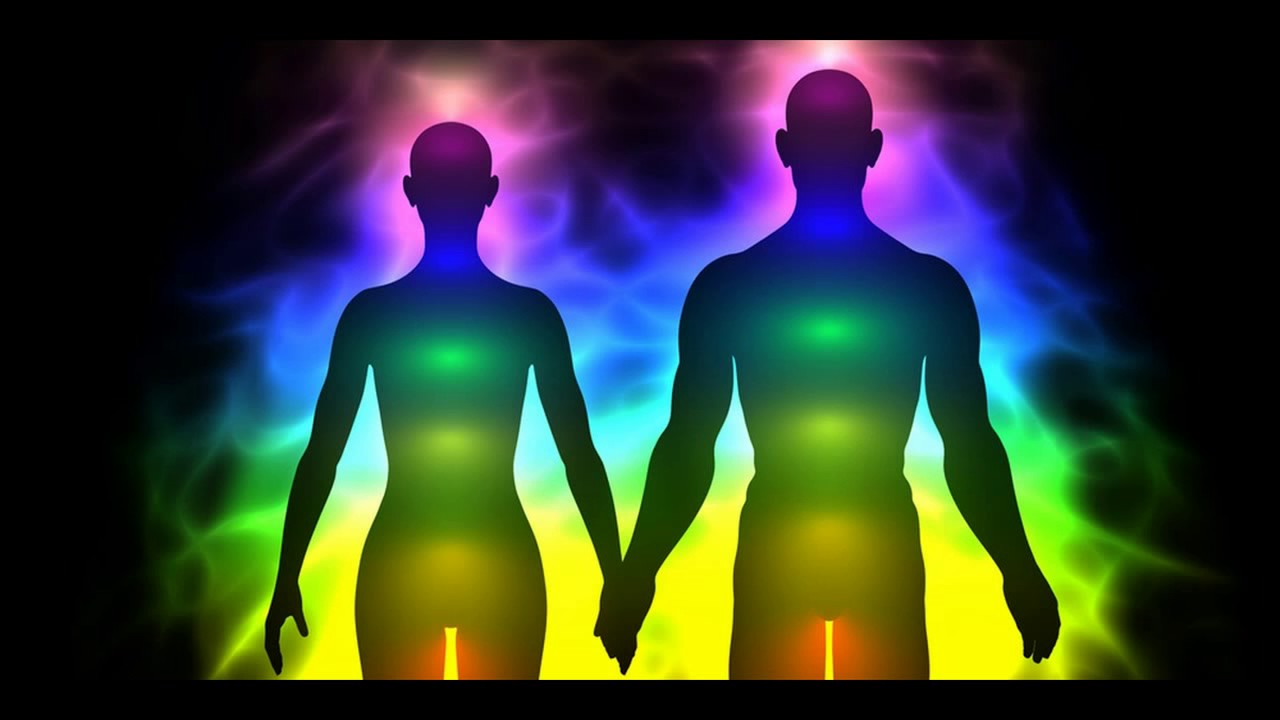 Our Aura-the layers of our human energy body
AURA
7 layers
Egg shaped
1-etheric body-5 senses-touch feeling
2-emotional body-either light or dirty clouds
3-mental body-rational world concepts-physical body
4-astral mental body-higher body, merge with others
5-spiritual/etheric body-associated with divine will
6-causal body-we experience the spirit world
7-ketheric body-higher truth, super consciousness
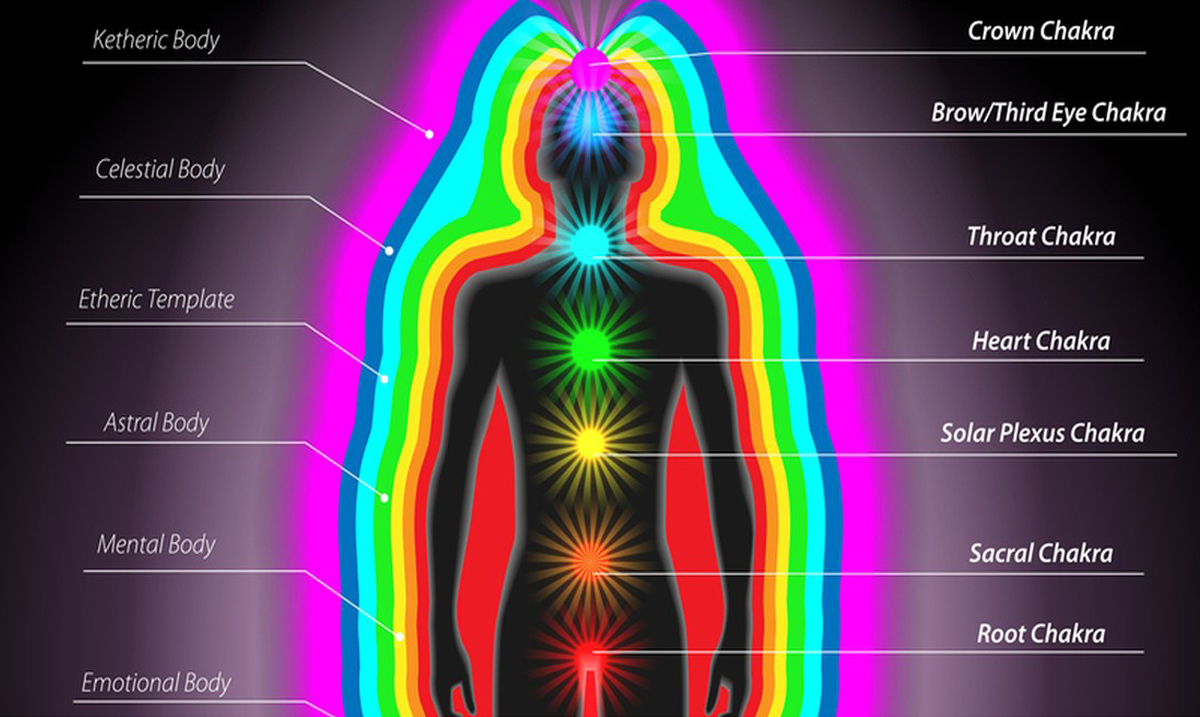 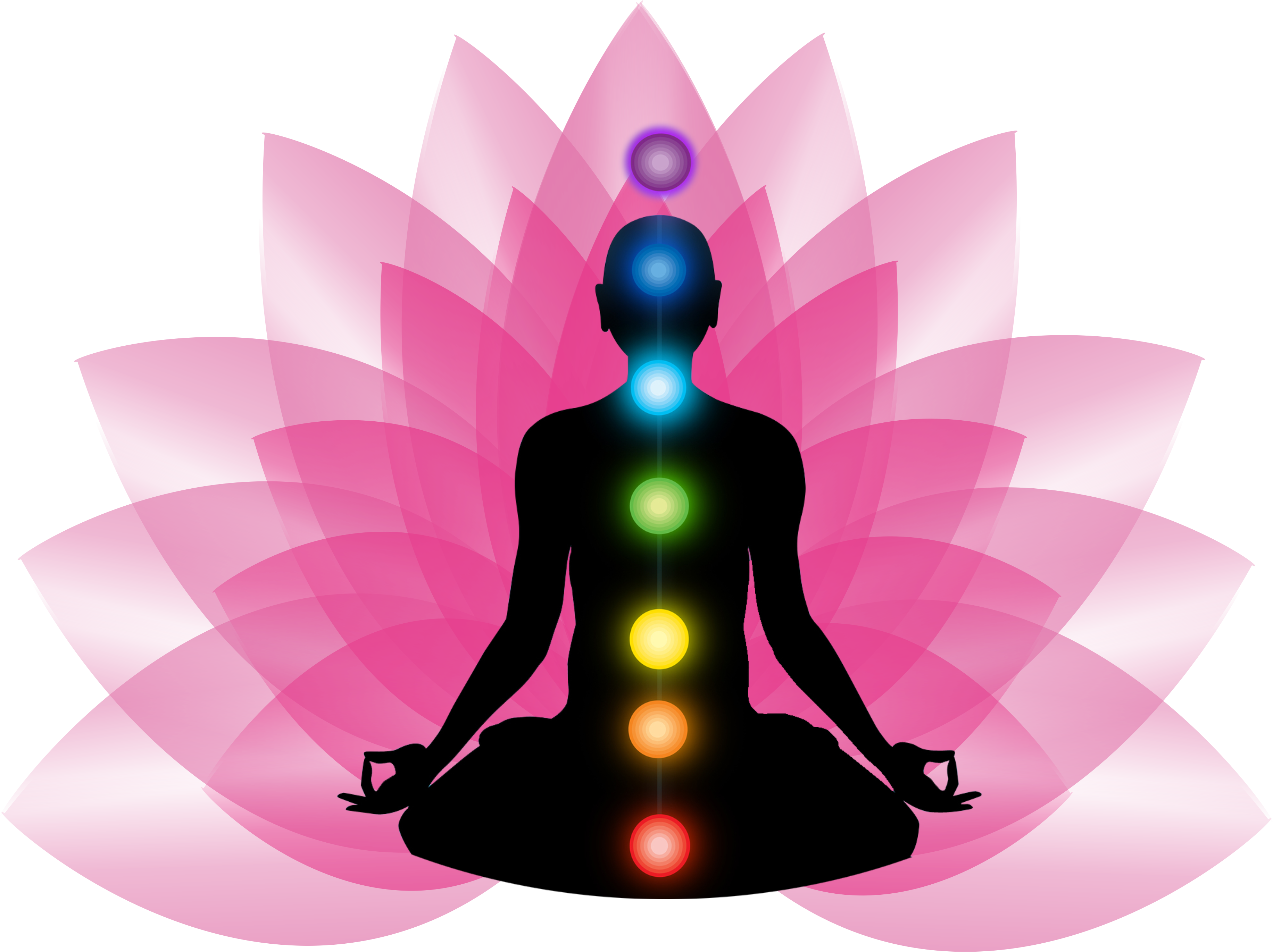 What is a Chakra???
This Photo by Unknown author is licensed under CC BY-NC.
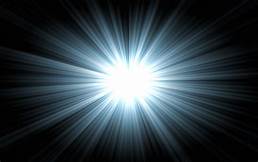 Chakra means wheel . Chakras are energy vortexes within us that channel life energy, prana, chi etc.
Wheels of light
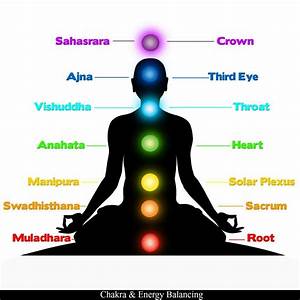 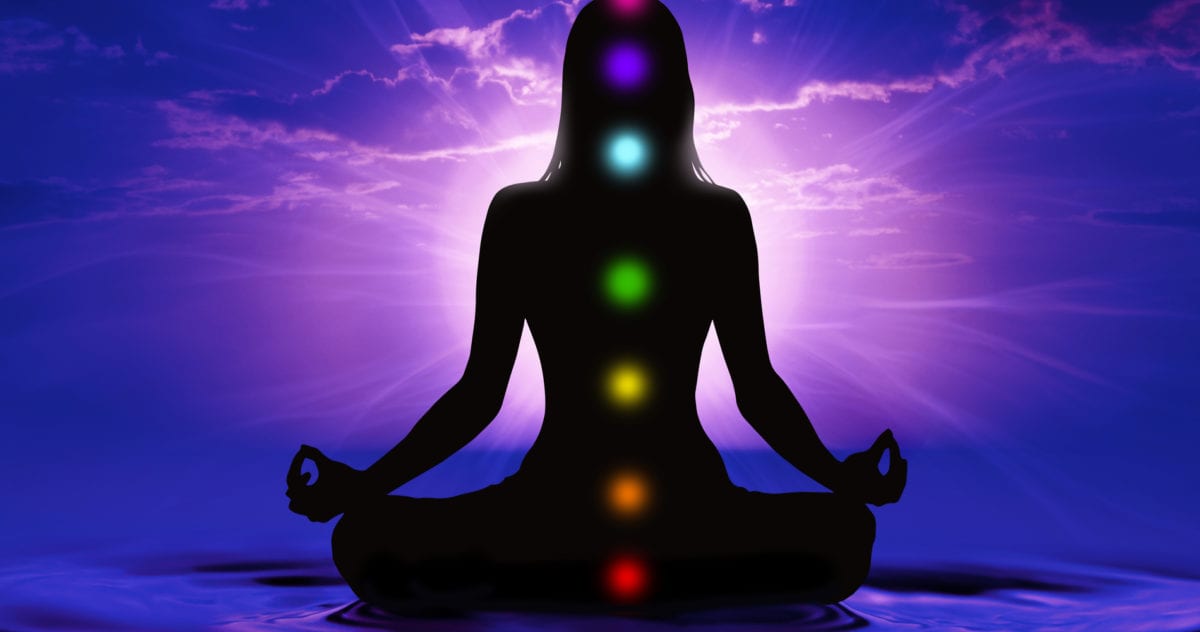 7-Chakras-Lets dive in!
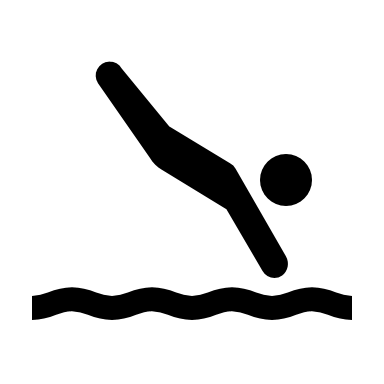 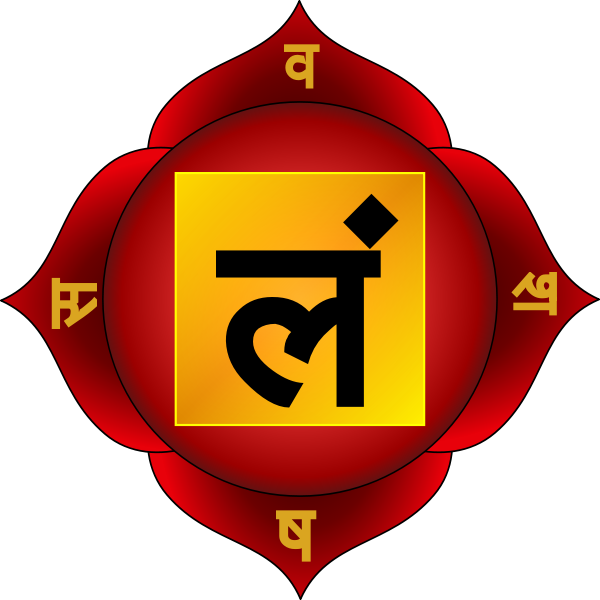 The Root chakra
The Root Chakra/Base Chakra
Largely responsible for how safe & secure we feel

Located at the perinium, base of the spine

Color- red

Element is Earth

Affirmation –" I AM"

Glands-Adrenals

Physical body areas affected- base of spine,legs,bone & feet. 

Life lesson-To feel safe & secure in the physical plane to manifest our basic needs, to cultivate healthy (physical) sexuality
D.
The Root Chakra/Base Chakra
Physical Dysfunction –Chronic & lower back pain, Sciatica ,varicose veins, rectal issues.. Hemrroids,cancer,constipation,degenrative arthritis,knee problems,depression,immune related disorders, weight problems

Mental & emotional issues-physical family and group safety, security,ability to provide for life necessities,ability to stand up for ones self.

Energy Blocks-guilt, fear of being alive

Crystals-Ruby, Black tourmaline, Garnet, Blood Stone , Hematite, Obsidian, Onyx, Red Jasper, Smokey Quartz, Fire Agate to name a few

Essential Oils-Myrrh,Vetiver,Sandalwood,Patchouli,Spikenard
Note: Use a carrier oil when working with Essential oils
Y-ND.
The Root/Base Chakra
The first two chakras transform negative energy into power light & returns toxic waste to the earth to maintain the rainbow purity of the aura. 

Root Chakra Mantra-LAM pronounced LARM
-ND.
The Root/Base Chakra
Root Chakra out of Harmony-feel ungrounded. Don't trust nature.
Disconnected from mother earth
Family wounds, tribal issues
Feel unsafe
Function from a place of fear
Insecure about primal needs
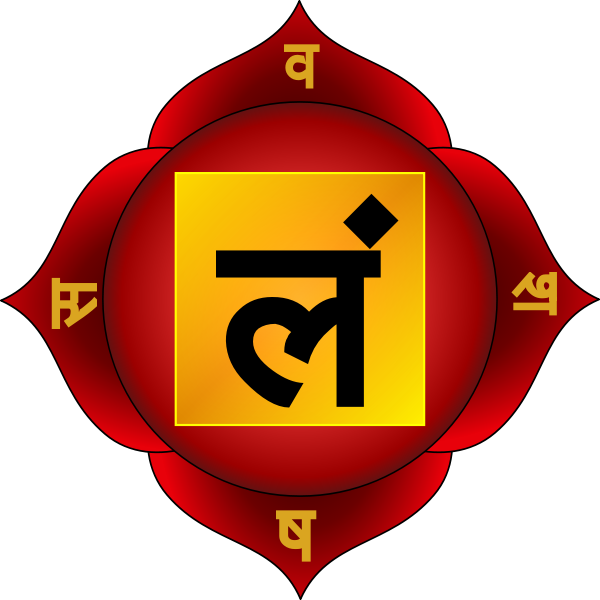 The Root /Base Chakra
When the Root Chakra is in harmony-grounded, profoundly connected to nature, trust and move with the Eb & flow of life
Trust natural law
We feel safe & secure that our primal needs are met
Healthy family /tribal connections
Feel balanced and grounded to mother earth-Gaia
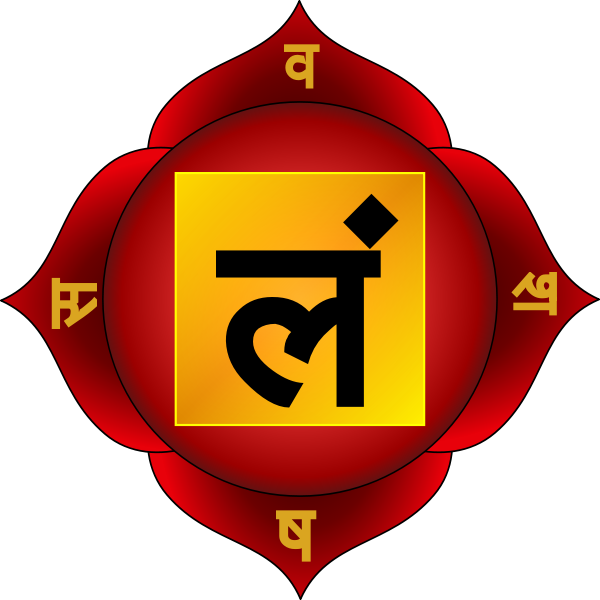 The Sacral Chakra
The Sacral Chakra
Other Names-Second Chakra, Pelvic Chakra, Naval Chakra

Location-2 inches below the navel

Color-orange

Element-Water

Affirmation-I Feel

Glands-Ovaries,Testicles

Physical body-Womb,genitals,lower

 vertabrae,pelvis,appendix,bladder,hip,kidneys
Y-NC.
The Sacral Chakra
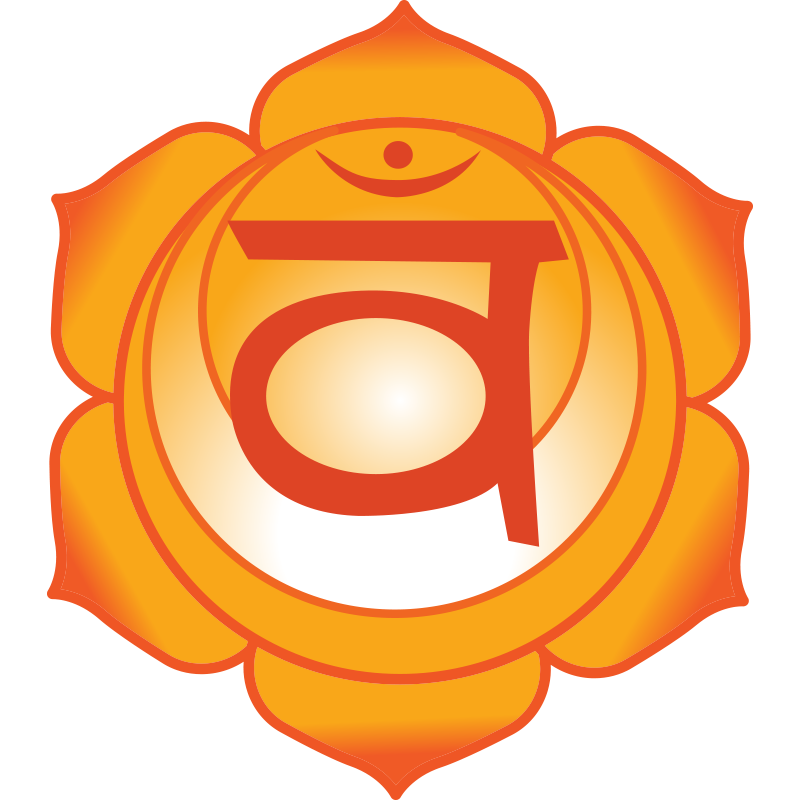 Life lesson- to use emotions to connect with others without losing our identity, and to freely express creativity and healthy and emotional sexuality
Physical dysfunction-chronic lower back pain,sciatica,gynecological problems, pelvic pain,impotence,frigidity,uterine/bladder/kidney problems
Mental/Emotional issues-Guilt,blame,money and sex, power & control, creativity, honor in ethics, honor in relationships
Possible causes of energy blocks-Sexual abuse or trauma,rape,gender issues
Crystals-Carnelian,amber,moonstone,coral,orange tourmaline, sunstone
Essential oils-Ylang,lemon,patchouli,rosewood,sandalwood
The Sacral Chakra
Out of hamony-difficulty expressing our feelings,out of touch with pleasure,hold unprocessed anger. Resentful for lack of creativity,relationship issues. Repoductive issues,unstable sexually,Shameful feelings, issues with money & abundance

In Harmony & Balanced-We are in the flow of our ctreative expression,in touch with pleasure, able to share & express in healthy ways, create & maintain healthy relationships,connected to emotional aspects of sexuality. We feel at peace with abundance, may function in clairsentience-taking information intuitivly through feeling
Healthy relationship with money
The Sacral Chakra
Mantra for the 2nd Chakra is Vam pronounced Varm

Often referred to as the center of self-expression & Joy

Friendship-our ability to relate to others on a deeper level 

We can fully express ourselves when balanced & in harmony
The Solar Plexus Chakra
Corresponds to our self-esteem, sense of worth and our personality
Also known as Third Chakra and Power Chakra
Location two inches above navel
Color-yellow
Element-Fire
Affirmation-I can
Glands-Pancreas and adrenals
Physical Body-Abdomen,stomach,upper intestines,liver,gallbladder and spleen. Middle Spine.
Life Lesson-To experience the depth of who we are with self-empowerment and self-esteem, to live our Souls purpose.
The Solar Plexus Chakra
Physical Dysfunction-Arthritis,ulcers,gastrointestinal issues,pancreatitis and diabetes. Indegistion ,eating disorders,liver/adrenal dysfunction,hepatitis,fatigue.

Mental and Emotional issues-Trust,fear,imtimidation,self esteem, self confidence, self respect, care of self and others,responsibility of decision making, Sensitvity to critiscm,personal honor.

Possible causes of energy blocks-Repressed anger,issues with control especially to power. 

Crystals-Yellow Citrine, Yellow topaz, amber,Yellow Tigers eye, Yellow Agate, Rutilated Quartz.

Essential oils-Lemon,lavender,rosewood,rose mary
The Solar Plexus Chakra
When out of balance and harmony in the Solar Plexus Chakra-We have a big need for control, to dominate, need for prestige, and keeping up appearances. We function with feelings  deep in inadequacy and have self-hatred. We may even give away our power to others, having no sense of self. 

When the Solar Plexus Chakra is in Balance and Harmony-We feel whole, Centered, know our self-worth, cultivate our self-power in healthier ways, in touch with our inner warrior.
There is a balance between the inner & outer worlds, we are tolerant of ourselves and others. Feel inner peace and calm
The Solar Plexus Chakra
The Mantra for the power chakra is RAM pronounced Rarm
you can think of this chakra as a radiant, yellow sun that will radiate through the middle of the body. It will also rule all the facets of your personal power.
Like a ray of sunshine, the glow of the solar plexus chakra lights your path and warms your body with the glow of self-confidence. The solar plexus chakra empowers you to follow and not be distracted from your true path.
This Photo by Unknown author is licensed under CC BY-NC-ND.
The Heart Chakra
The Heart Chakra
Connects both the physical & spiritual aspects of ourselves. 

Fourth Chakra
Located center of the chest
Color -green
Element -air
Affirmation-I Love
Thymus gland
Physical body-Heart,pericardium,lungs,circulatory system,shoulders arms,breast,diaphragm
Pysical dysfunction-CHF,heart attack, heart issues,lung issues,lung cancer,breast cancer, high BP
Mental/Emotional issues-Love & hatred, resintment,grief,self-centeredness,lonliness,forgiveness,compassion,hope,trust
Possible causes of energy Blocks-Repressed heartache or grief
Crystals-Emerald, rose quartz,green tourmaline,jade, green calcite,green kyanite,peridot
Essential oils-Rose,geranium,neroli,palmarosa to name a few
The Heart Chakra
Out of Balance & Harmony-We are disconnected from ourselves, have difficulty loving ourselves, difficultly genuinely giving love, do not feel deserving of love and difficulty receiving love, depressed and out of touch with our true self.

Balanced and in Harmony-We are fully connected to ourselves, love and accept ourselves, joyful, give and receive love  genuinely, very compassionate
The Heart Chakra
Mantra for the fourth chakra is YAM pronounced Yarm
It provides compassion and empathy and is responsible for your  ability to accept and forgive others and yourself

An activated heart chakra makes you more compassionate and loving towards others. You do not expect anything in return and just give kindness and love away. A healthy heart chakra will provide you an immense sense of gratitude
The Throat Chakra
Life Lesson
To know & speak your truth
The Throat Chakra
First of the Spiritual Chakras
Authentic voice, speak your truth
Located –front base of the neck, at the hollow of the collarbone
Color light blue
Element –Sound
Affirmation I speak
Glands-Thyroid/parathyroid
Physical body parts-throat, trachea,neck,vertabrae,mouth,teeth,gums,
esophagus,hypothalamus,shoulders,arms,hands
The Throat Chakra
Physical dysfunction- Raspy/sore throat,ulcers,gum disease,TMJ,stiff neck,scoliosis,swollen glands,thyroid problems

Mental /Emotional issues-addiction,judgement,crticism,faith,strength of will,personal expression

Possible energy blocks-difficulty expressing oneself,witholding words,supressing hidden talents

Crystals-turquois,blue kyanite,aguamarine,lapis lazuli to name a few

Essential oils-lavender,rosemary,frankencense to name a few
The Throat Chakra
Out Balance-difficulty expressing ourselves, feel silenced and judged, out of alignment, feel out of touch.

In Harmony-Strong will to live and follow our dreams. We speak our truth with confidence, listen to inner guidance and maintain a balance between silence and speech
The Throat Chakra
The mantra for this chakra is Ham pronounced Harm

I am open, honest, and clear in my communications with others.
The Brow Chakra/Third Eye
Mantra for the third eye is OM 
Pronounced AUM/OM

This chakra plays an important role in making you see things clearly, not only physically, but also morally, and even intuitively.

signifies the spiritual nature of life, and is associated with wisdom, vision, foresight, clairvoyance, inspiration and intuition.
The Brow Chakra/Third eye
The sixth Chakra, located between eyebrows
Color –indigo
Element-light
Affirmation-I see
Pineal gland
Physical body –brain, eyes, ears,nose, nervous system

Life Lesson-utilize insight and intuition, to see the past the physical
The Brow Chakra/Third eye
Physical Dysfunction-Brain tumor, hemorrhage 
Stroke, neurological disturbances,blindness,deafness,headaches,
seizures to name a few
Mental and emotional issues-self-evaluation and truth for example
Possible cause of energy  block-
lack of trust in one's intuition
The Brow Chakra/Third eye
Crystals-Lapis lazuli,amethyst,fluorite,lepidolite,
Clear quartz, star sapphire, kyanite 

Essential oils-Lavender,Frankincense,sandlewood
The Brow Chakra/Third eye
Out of balance-Rejecting all spiritual aspects of ourselves, we focus only on intellect. No trust in our inner intuition  

Balanced & in Harmony-We invite intuition and Awareness into daily life. Trust our inner vision. Deep knowing beyond our physical reality
The Crown Chakra
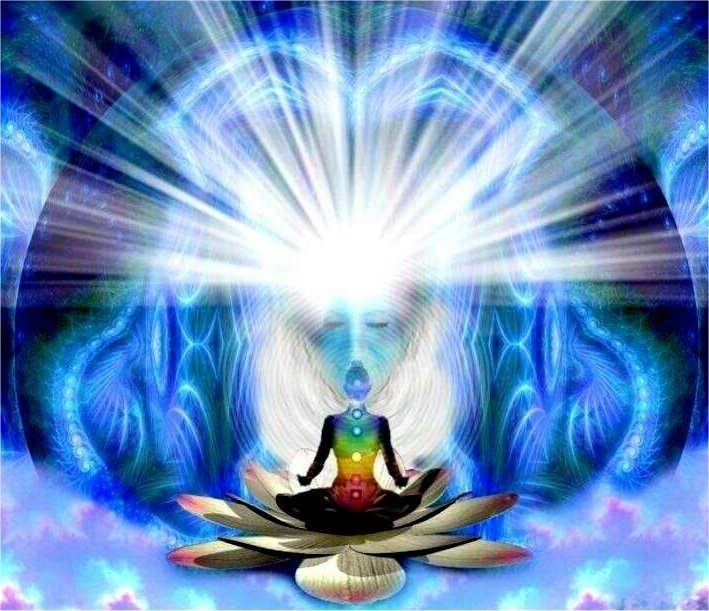 Connection to our higher self and the divine/Source

Mantra for the 7th Chakra is OM. 

Located top & center of head 

Color-Purple, white and gold

Affirmation I know

Element –thought

Gland-Pituitary

Body –CNS, Cerbrial Cortex,musuclar skeletal system,the skin
The Crown Chakra
Physical Dysfunction-energetic disorders, depression, extreme exhaustion not related to a physical disorder, extreme sensitivity to light & sound/environment

Mental/Emotional-values, ethics, courage,selfishssness, ability to see bigger picture,inspiration,spiritual connection

Crystals-Amethyst , clear quartz, Herkimer diamond, white topaz, labradorite,moonstone,selenite & more
The Crown Chakra
When the Crown chakra is out of balance we will feel total complete disconnection from Source/Divine/Universe 
Could have anger directed at God/Source or others
Difficulty trusting anything in life
Depressed, unable to let go fear & grief
Lead an unsatisfying life
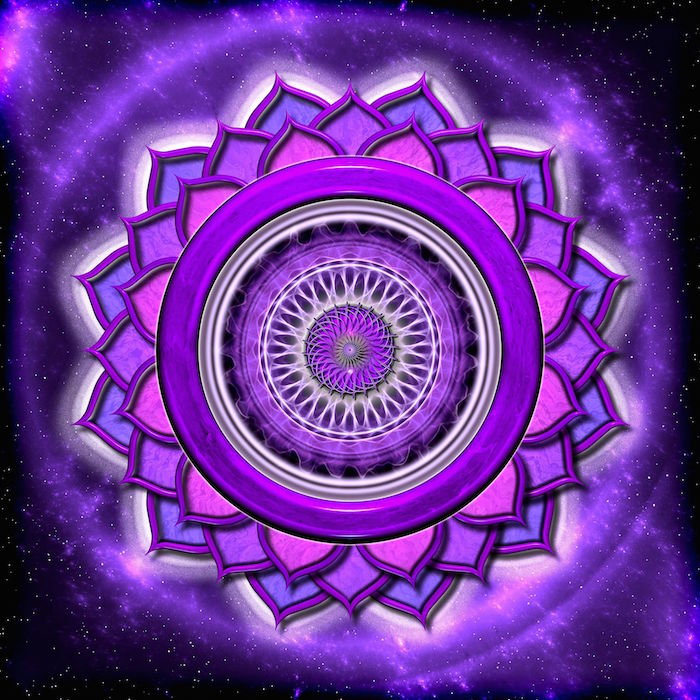 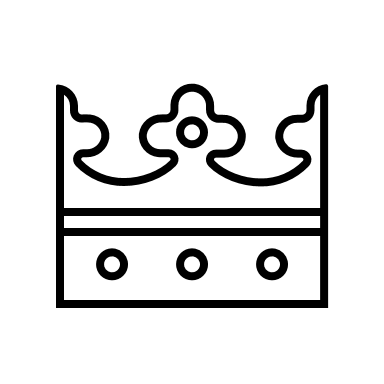 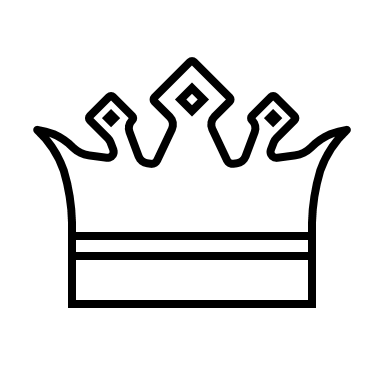 Healing/Balancing/Activating
Yoga
Mantra
Meditation 
Essential oils
Crystals
Sound frequencies
Food/diet
& more
What works for you?
What methods haven't you tried? 
How do you feel when you have blocakages?
How do you feel when in chakras  balanced?
It is imperative that each of us take responsibility for our regular Maintenace and healing of our chakra system 
Healing comes from within
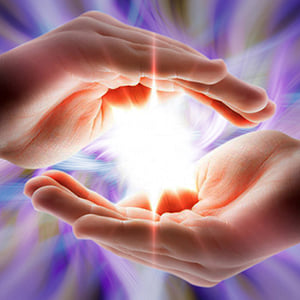 Thank You
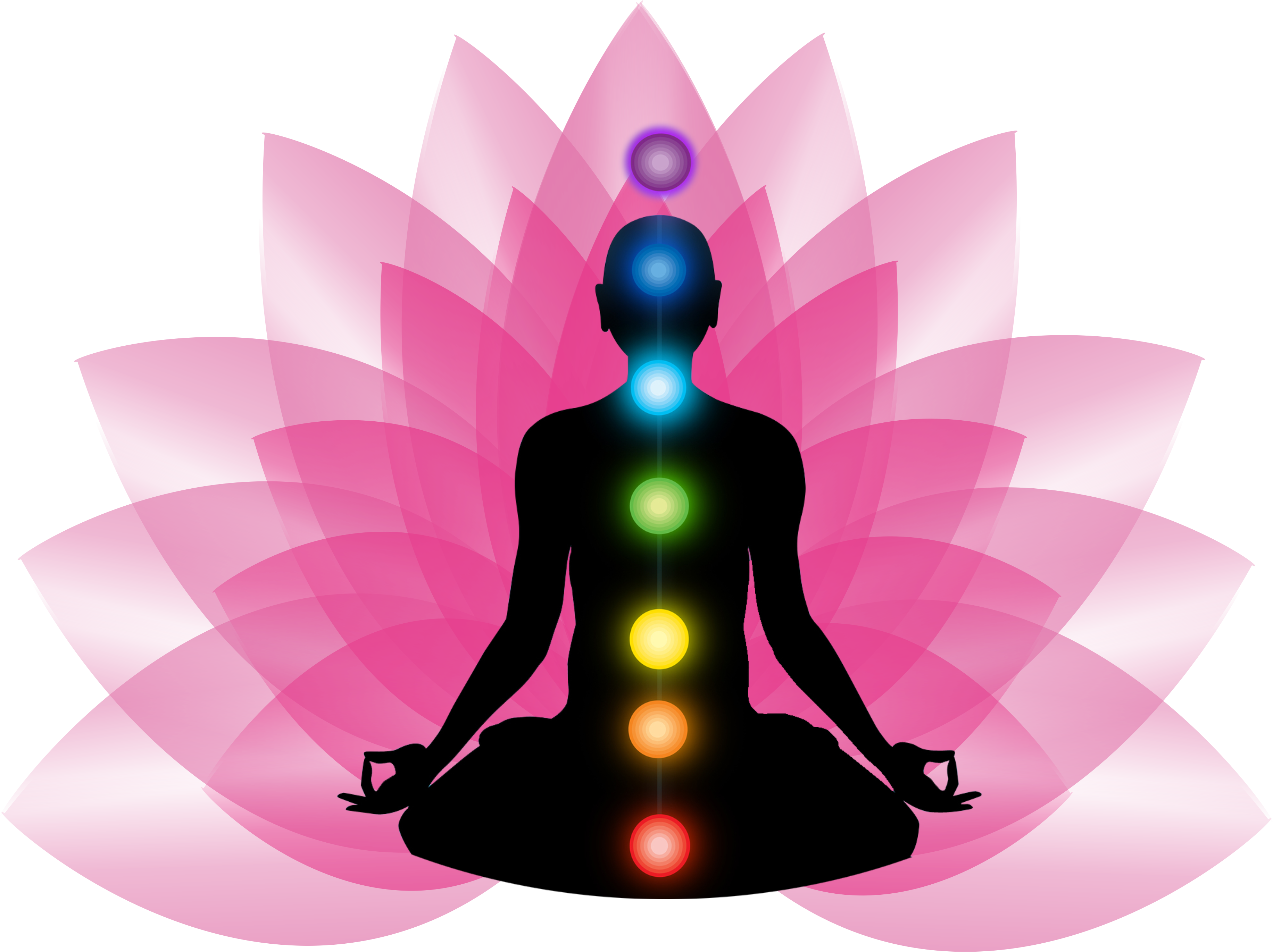 Let's Discuss